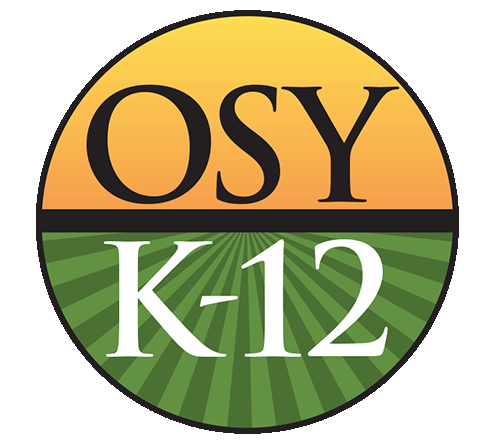 Title
www.ksmep.org